“All Summer in a Day”
Vocabulary
apparatus
Noun. a device or set of equipment used for a specific purpose
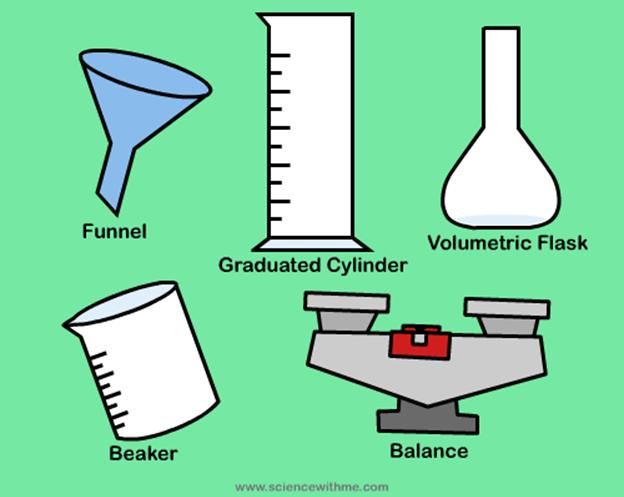 resilient
Adjective. Flexible and springy
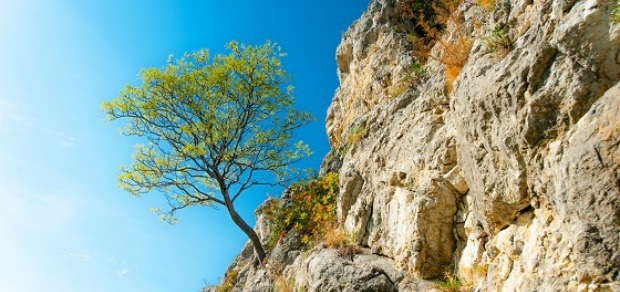 slacken
Verb. to slow down or lessen
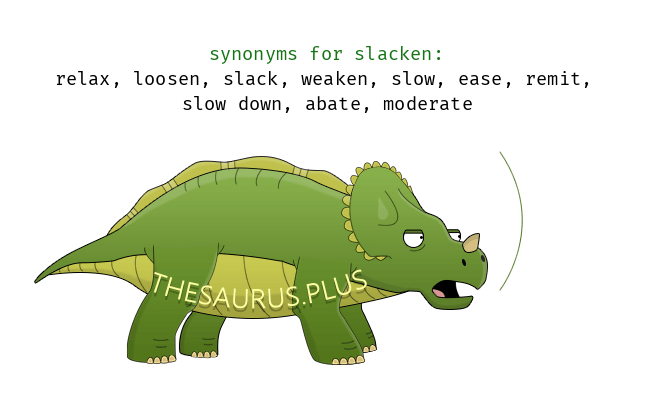 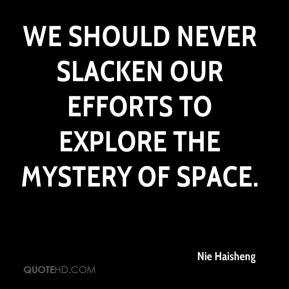 immense
Adjective. Extremely big; huge
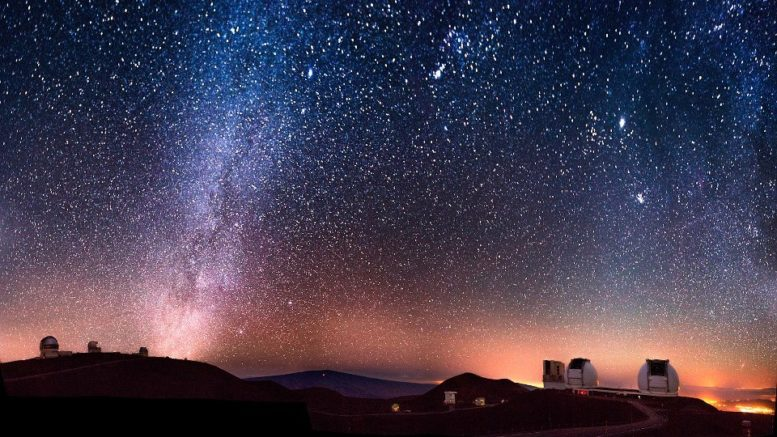 savor
Verb. to take great pleasure in
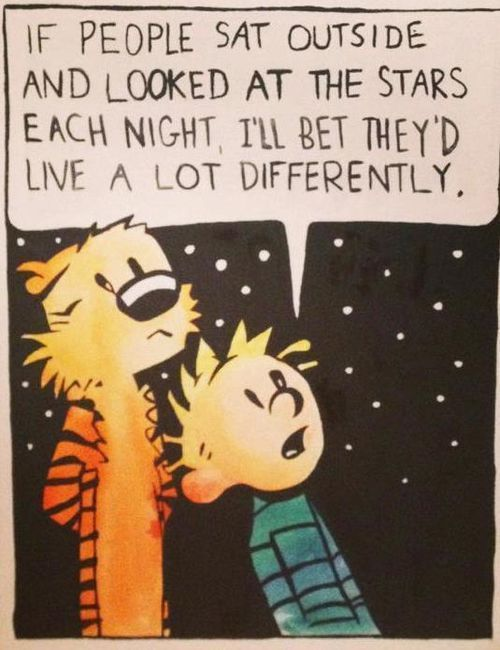 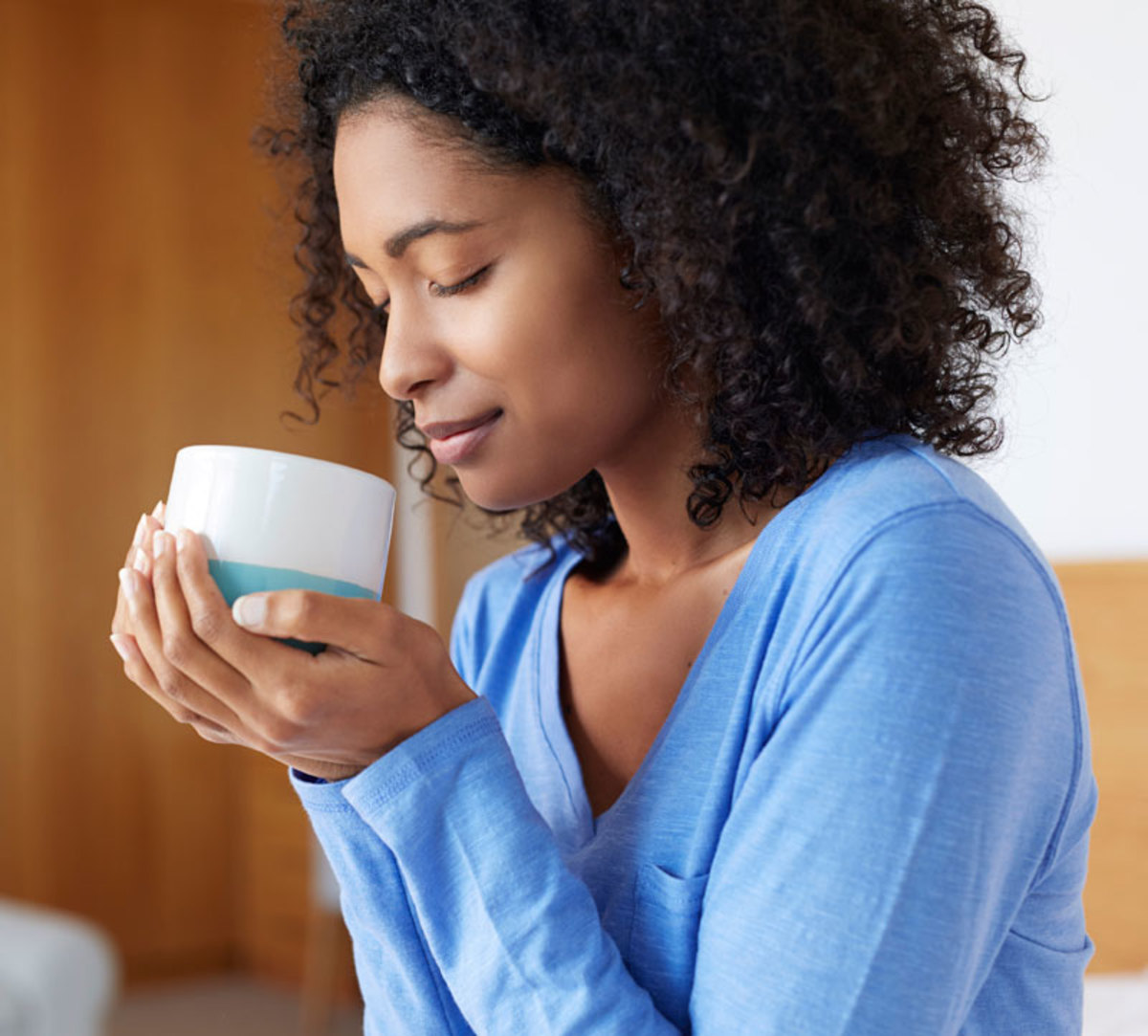 tumultuously
Adverb. In a wild or disorderly way
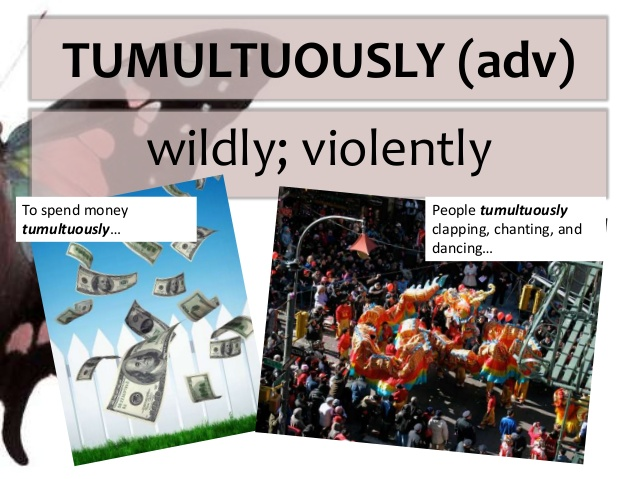 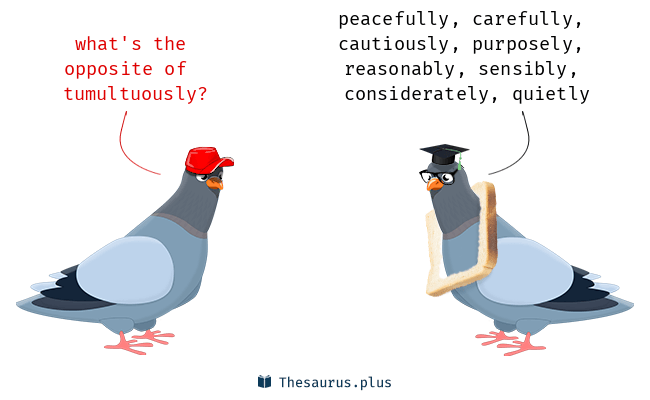 Greek and Latin Roots
What are roots? 

Roots are sometimes from different languages and they help us find the meaning of words.
Greek and Latin Root of the Week
ped

meaning: foot
impediment
noun. Something that stands in one’s way; an obstacle
biped
noun. a creature with two feet
centipede
noun. a creature with 100 feet
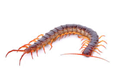